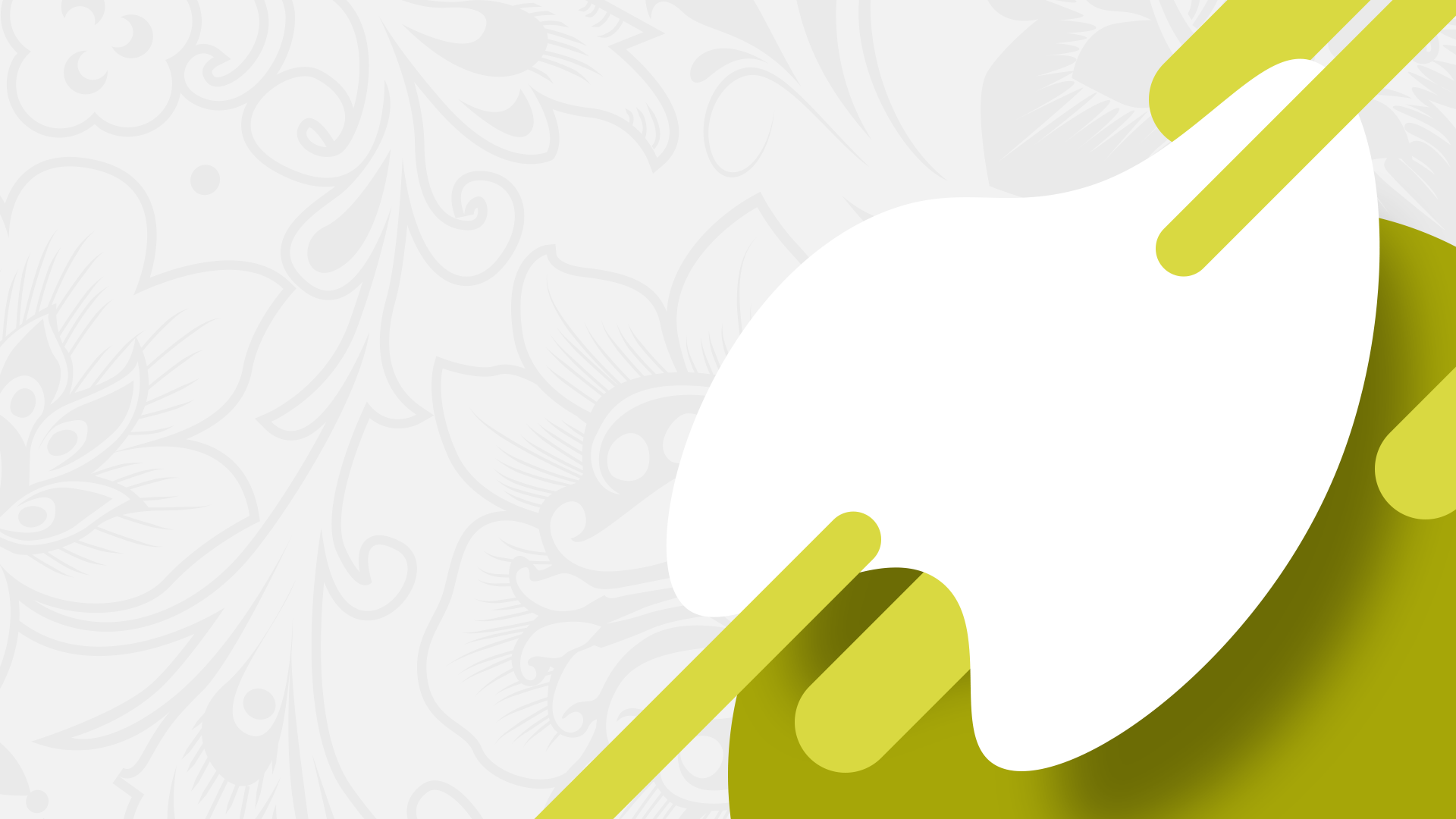 Политика разрядки международной напряжённости
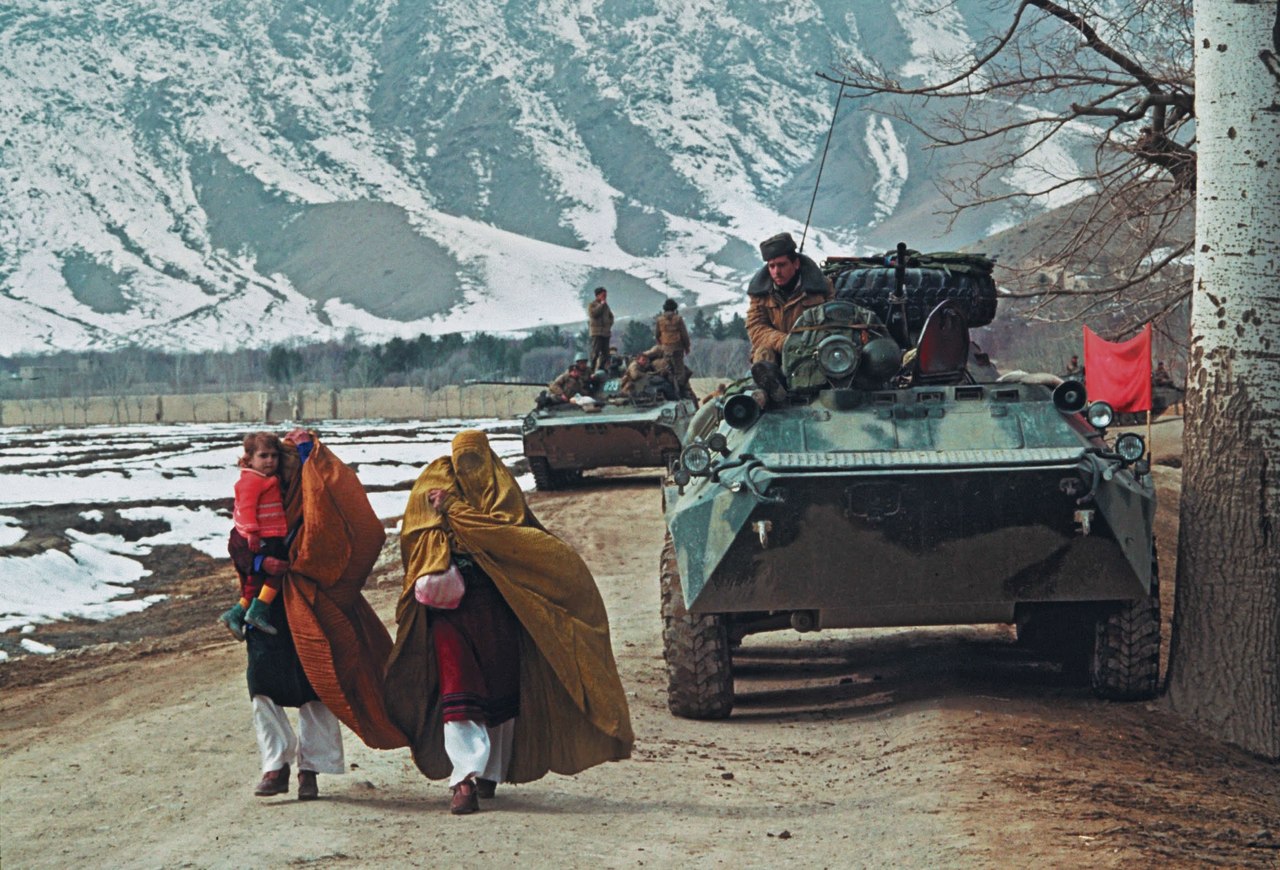 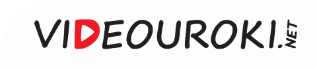 Группа «Сябры» после концерта 
в Герате
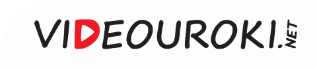 Иосиф Кобзон 
на концерте 
в Кабуле
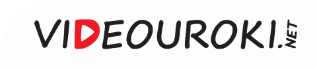 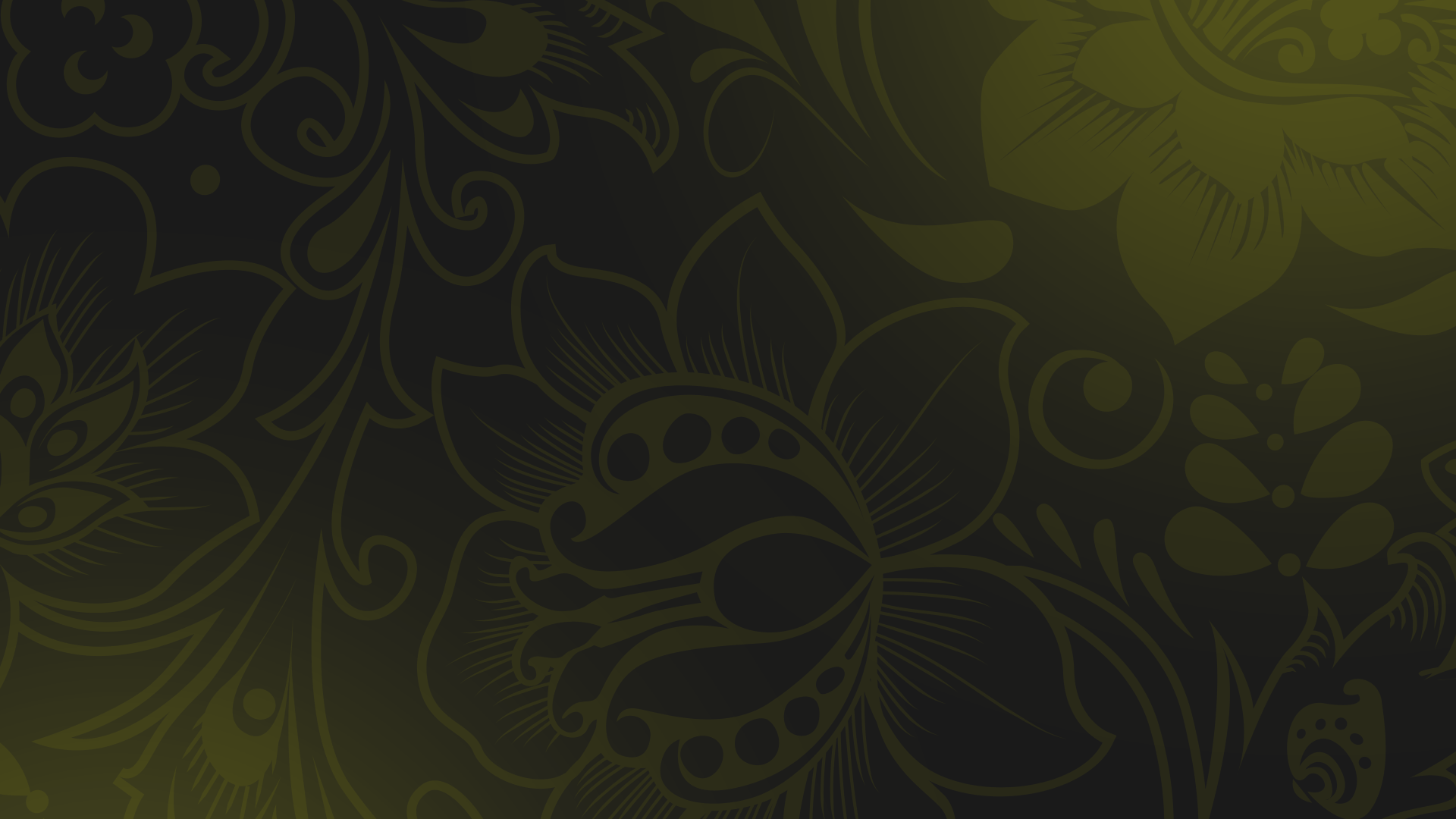 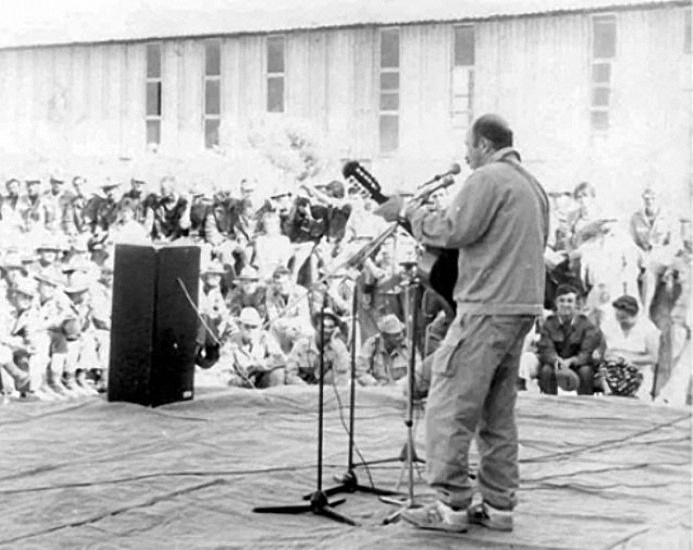 Артисты 
на Афганской войне
В общей сложности шесть с половиной месяцев в Афганистане провёл 
Александр Розенбаум.
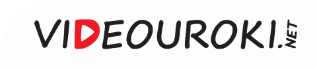 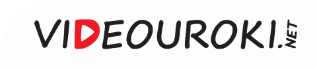 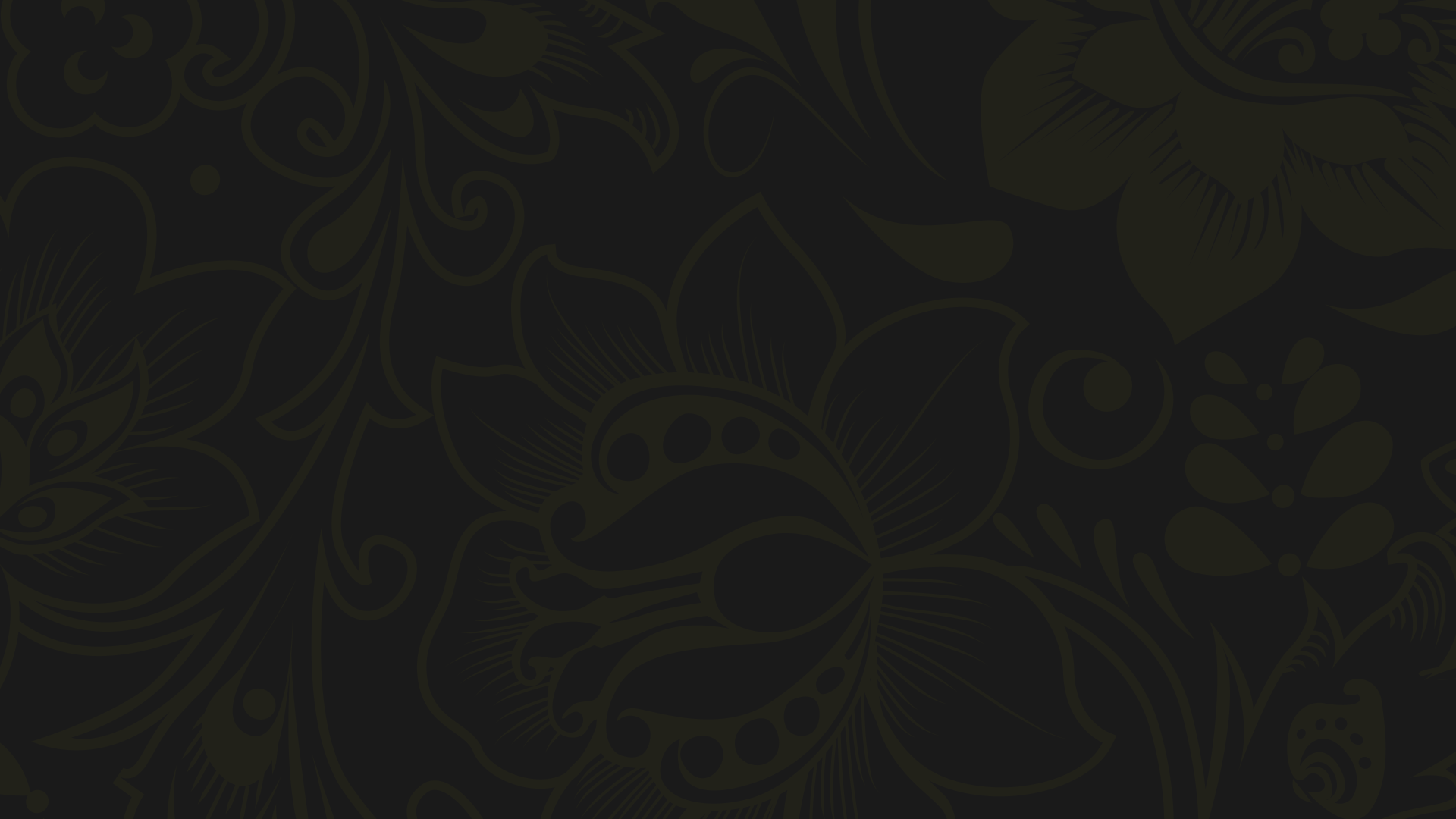 Вопросы занятия
1
Отношения с государствами Запада.
Отношения с развивающимися странами.
2
Отношения со странами социалистического блока.
3
Участие СССР в Афганской войне.
4
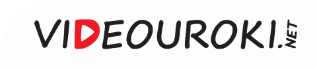 Внешняя политика СССР
Социалистический лагерь стран был расколот
В середине 1960-х годов международные отношения СССР были очень противоречивыми
Обострились отношения 
с Западом
Не приносила результатов политика в странах «третьего мира»
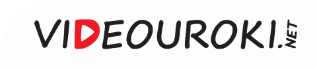 Внешняя политика СССР
Тезисом внешней политики стало изменение соотношения сил в мире в пользу Советского Союза
Подобные 
настроения усилились 
в 1970-е годы
Позиции США рассматривались 
как слабые
Запад согласился 
на переговоры о разрядке международного напряжения
Это равенство лишало каждую из сторон возможности одержать верх
В это время СССР 
смог достичь военного паритета с США
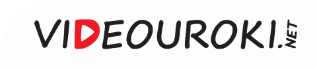 США прилагали 
все усилия, чтобы выйти из тупика, 
в который попали из-за войны 
во Вьетнаме.
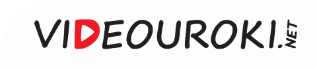 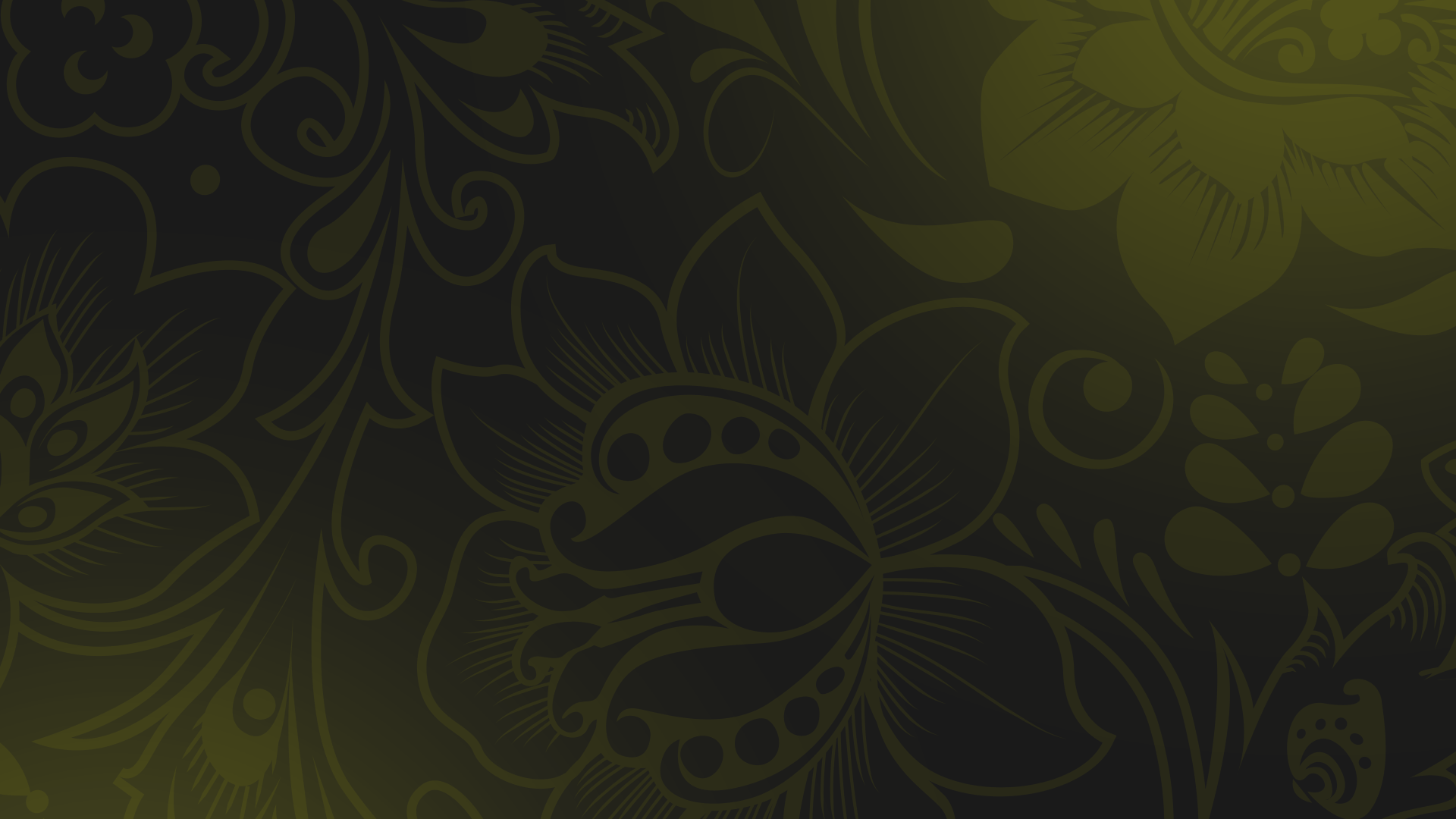 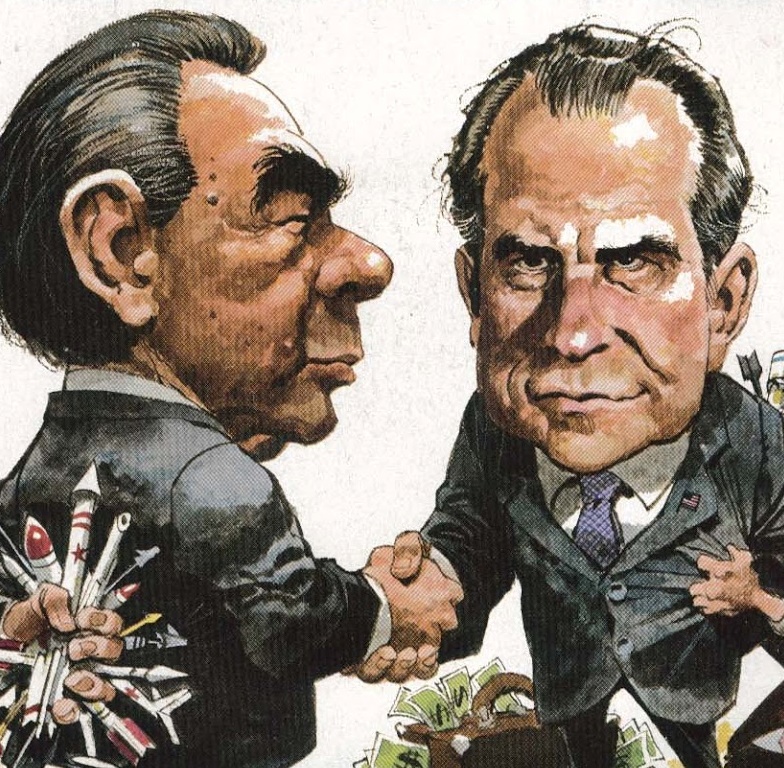 Западные страны были уверены, что режимы СССР и его союзников будут ослаблены в условиях нормализации международных отношений. 

Рубеж 1960–1970-х годов стал периодом разрядки международной напряжённости.
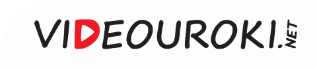 Внешняя политика СССР
В августе 1970 года СССР 
и ФРГ подписали Московский договор
Стороны признали послевоенные 
границы
Заявили, что не будут иметь территориальных притязаний к какому-либо государству
Аналогичные договоры ФРГ подписала с Польшей и Чехословакией
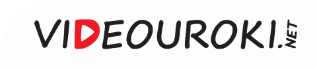 Подписание Осново-полагающего договора между ГДР и ФРГ
В декабре 1972 года состоялось взаимное признание ФРГ и ГДР.
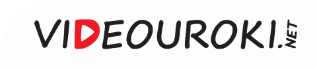 Внешняя политика СССР
1
2
3
3 сентября 1971 года США, СССР, Англия и Франция подписали соглашение 
по Западному Берлину
Соглашение должно было урегулировать принципы транзитного сообщения между Западным Берлином и ФРГ
Согласно его условиям, западные секторы Берлина не являлись частью ФРГ 
и не находились под её управлением
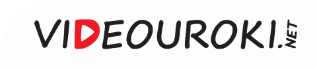 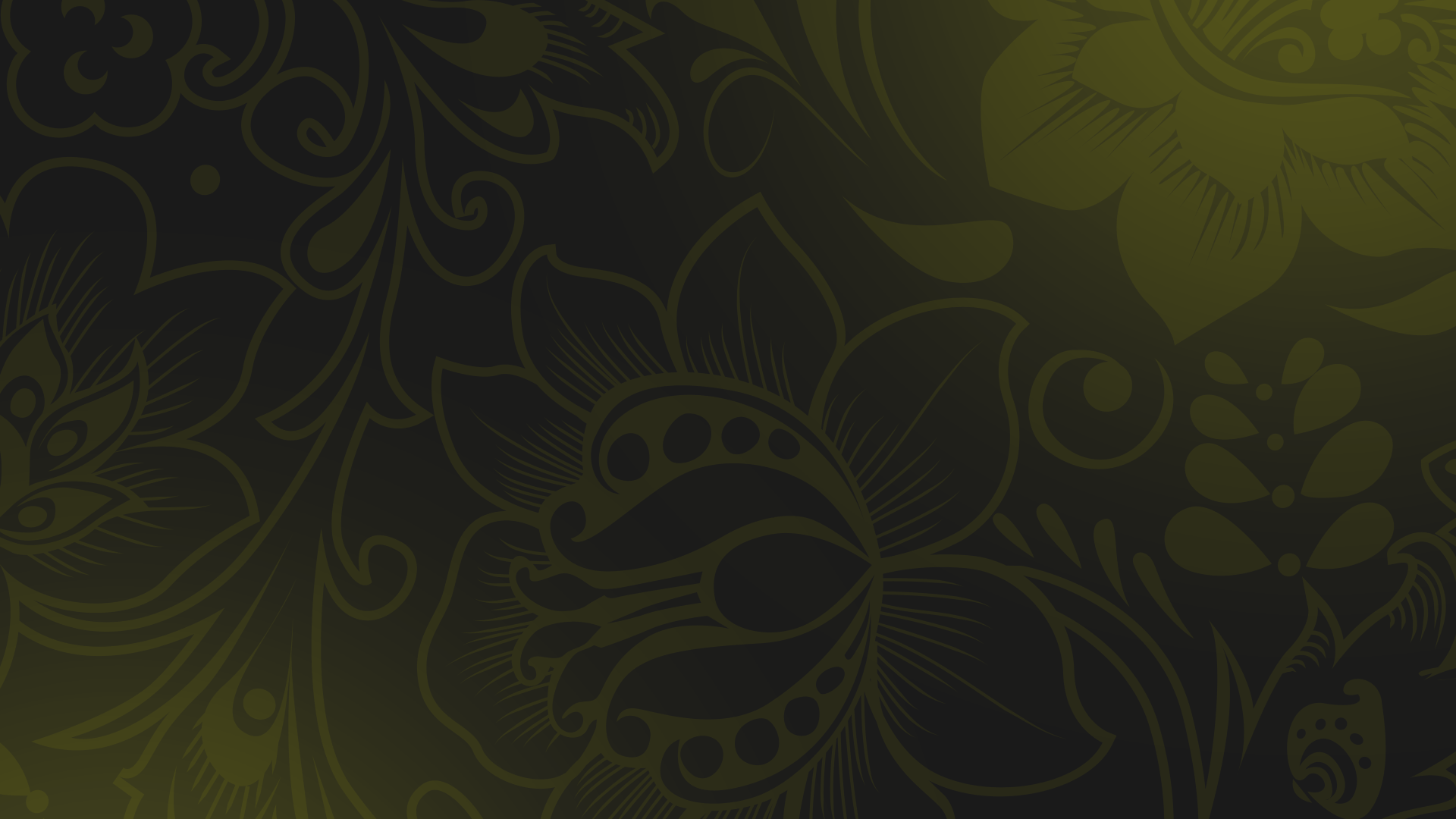 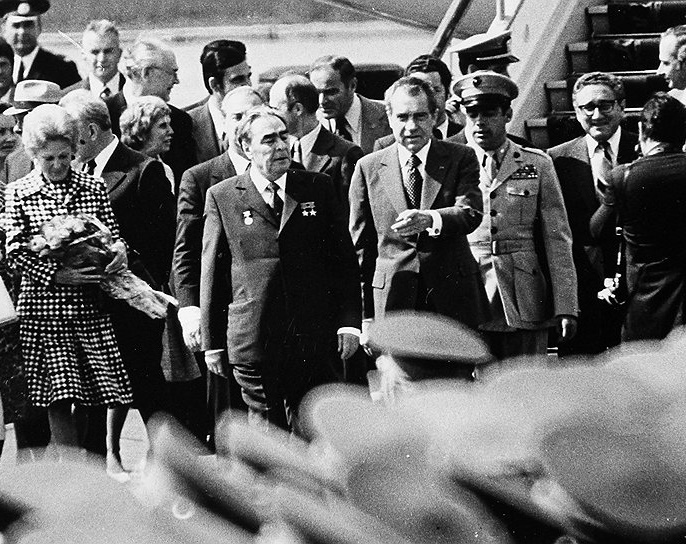 Отношения с США
В мае 1972 года в Москву прилетел президент Соединённых Штатов Америки Ричард Никсон.
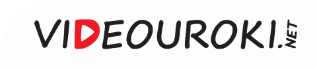 В ходе переговоров США и СССР подписали договоры об ограничении систем противоракетной обороны 
и об ограничении стратегических вооружений.
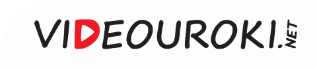 18 июня 1973 года состоялся первый официальный визит Леонида Ильича Брежнева 
в США.
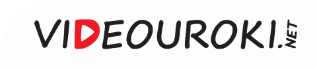 Во время визита Брежнева в США были подписаны соглашения о предотвращении ядерной войны и о сотрудничестве в области мирного использования ядерной энергии.
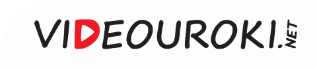 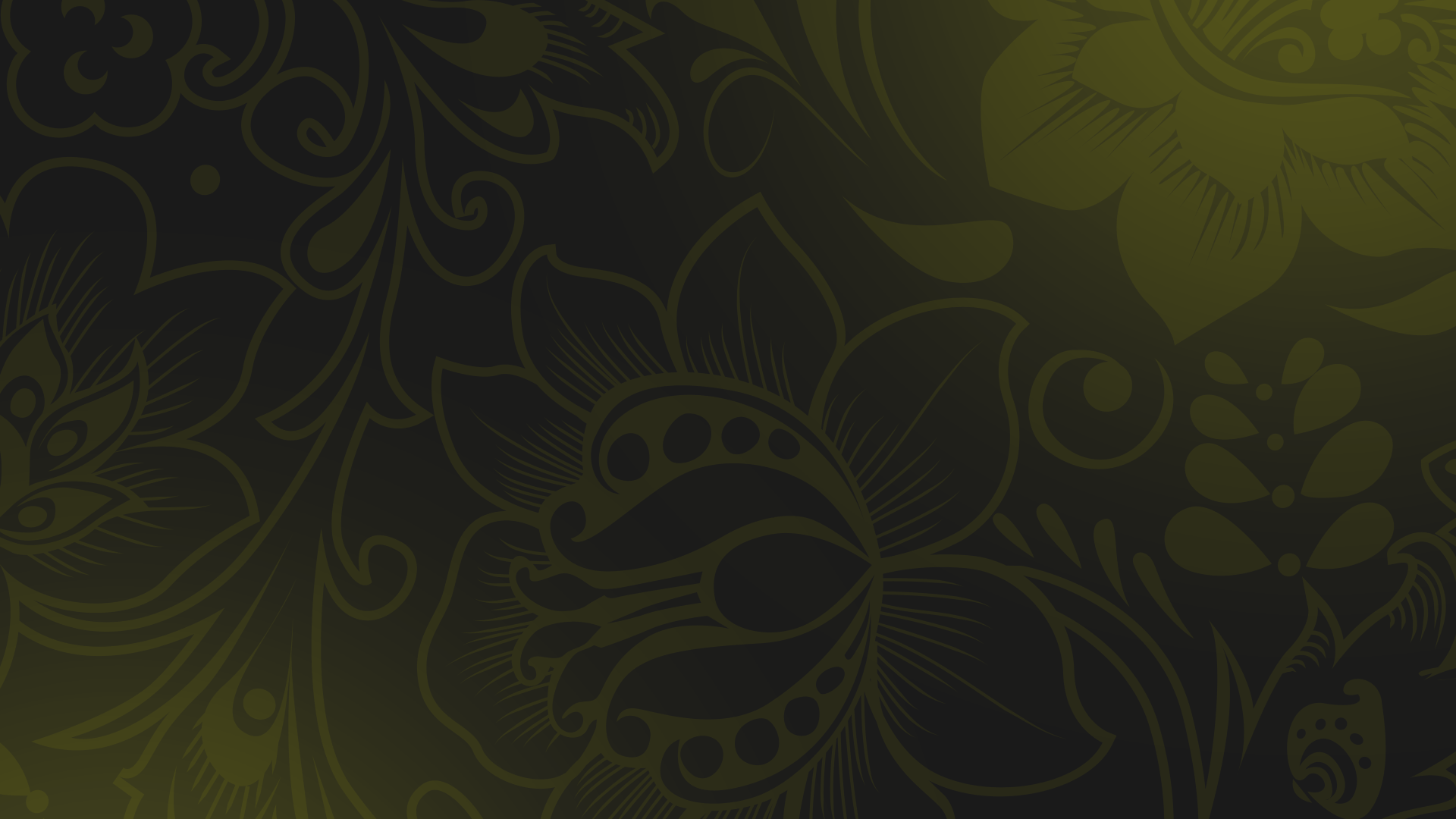 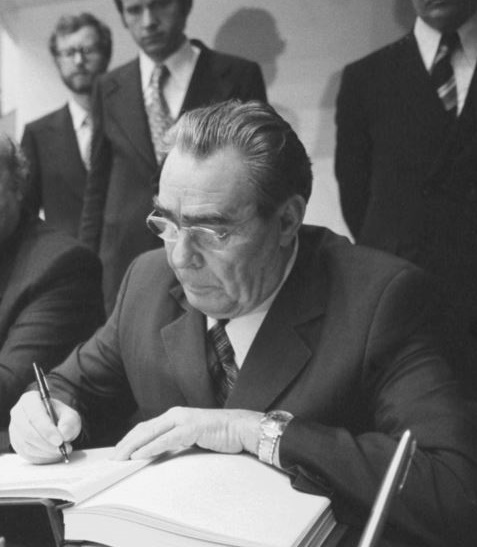 1 августа 1975 года в Хельсинки 
был подписан Заключительный акт Совещания по безопасности 
и сотрудничеству в Европе. 

В его принятии участвовали все европейские страны, кроме Албании, а также США и Канада.
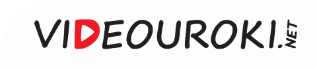 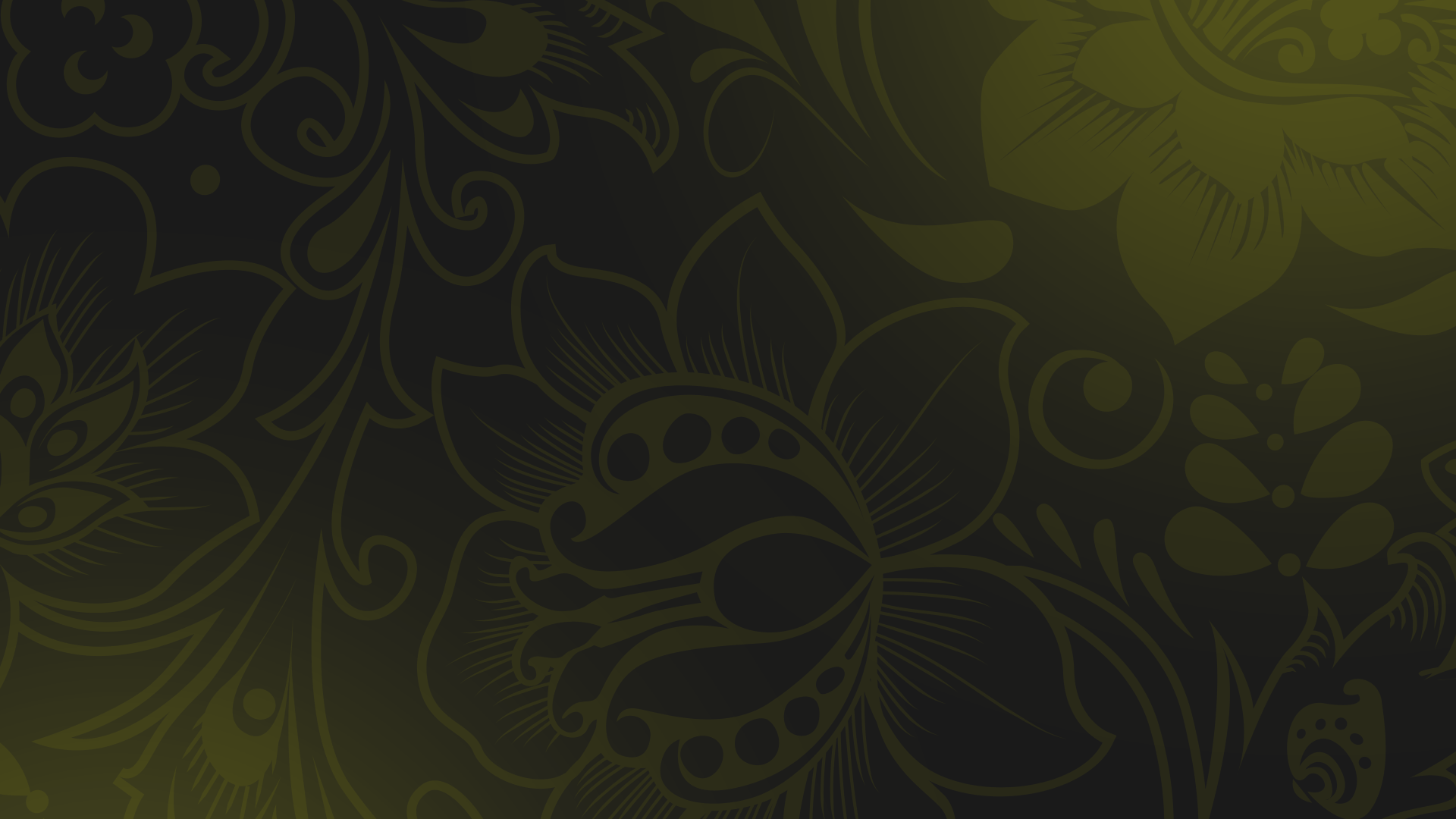 Хельсинские соглашения
Закрепление территориальных итогов Второй мировой войны.
1
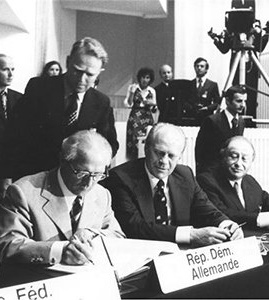 2
Согласование мер укрепления доверия в военной области.
3
Мирное урегулирование споров.
Согласование сфер сотрудничества 
в области экономики.
4
5
Согласование обязательств по правам человека.
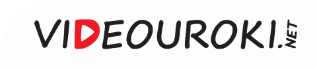 Хельсинские соглашения
1
2
3
СССР относился 
к Хельсинским соглашениям как к собственной победе 
и пытался её закрепить
Для западных государств главным был пункт 
о соблюдении прав человека в Восточной Европе
СССР интересовали только пункты о признании европейских границ 
и принципе невмешательства
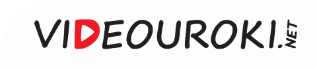 Период разрядки
На Западе началась кампания в защиту прав человека
Разрядка оказалась недолгой
СССР приступил 
к размещению ядерных ракет в ГДР 
и Чехословакии
Это привело к изменению баланса сил 
в Европе
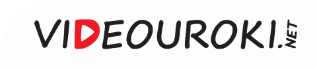 Период разрядки окончательно завершился 
в декабре 1979 года после ввода советских войск 
в Афганистан.
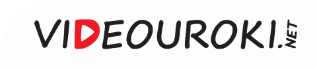 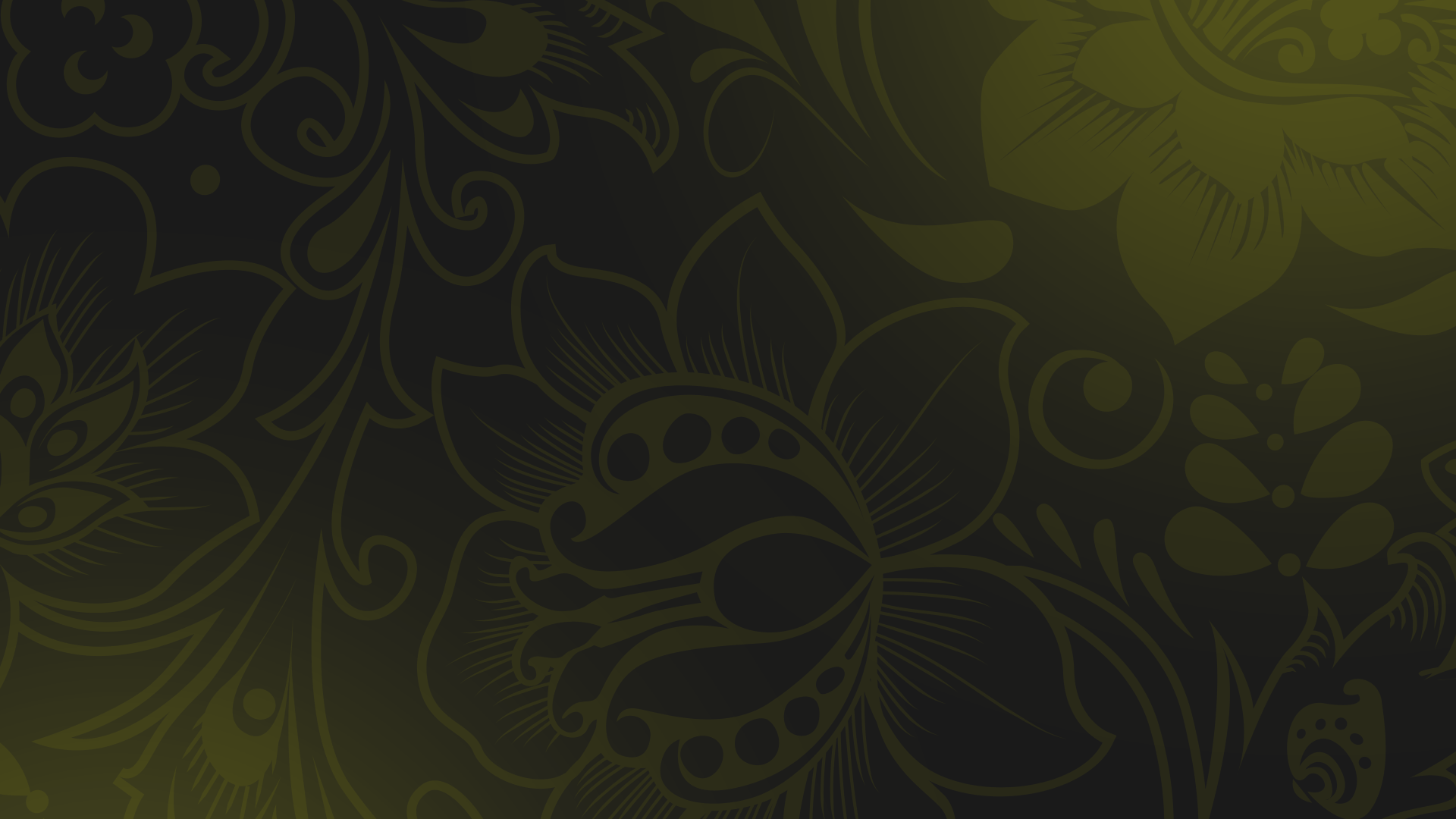 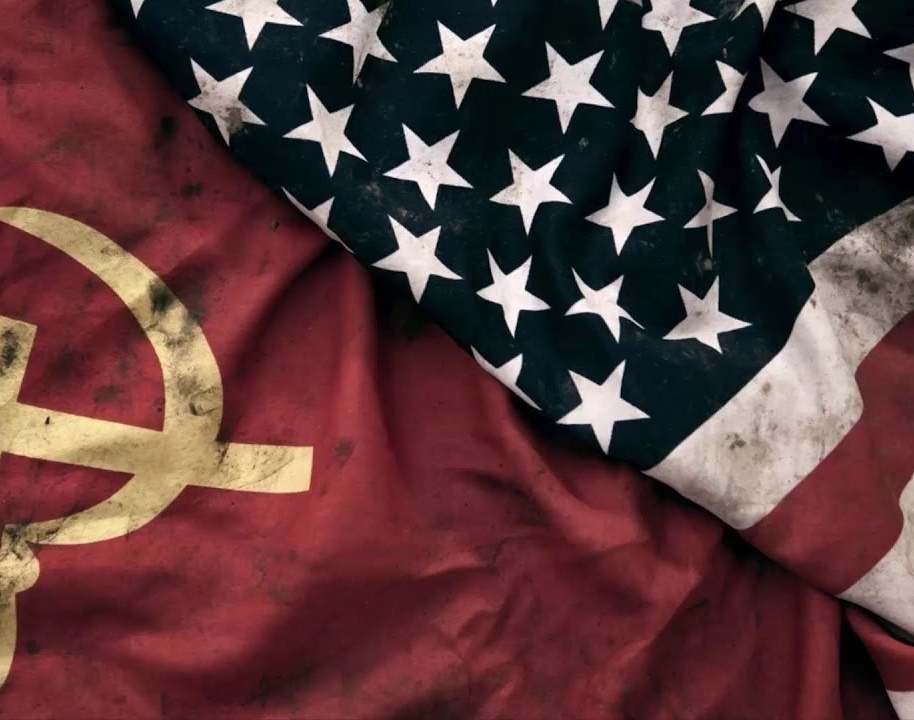 СССР и США
Ещё с начала 1960-х годов США и СССР старались перенести военное противостояние в другие регионы.
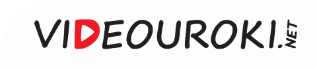 СССР поддержал Демократическую Республику Вьетнам в борьбе с США.
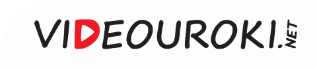 Во время Шестидневной войны СССР направил в Сирию и Египет военных специалистов.
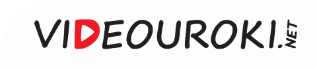 Внешняя политика СССР
1
2
3
В 1970-е годы СССР поддержал борьбу 
за независимость Анголы, Мозамбика и Гвинеи
Ангола и Мозамбик провозгласили курс 
на строительство социализма
Помощь Советского Союза укрепила их силы 
и привела к освобождению от власти Португалии
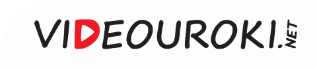 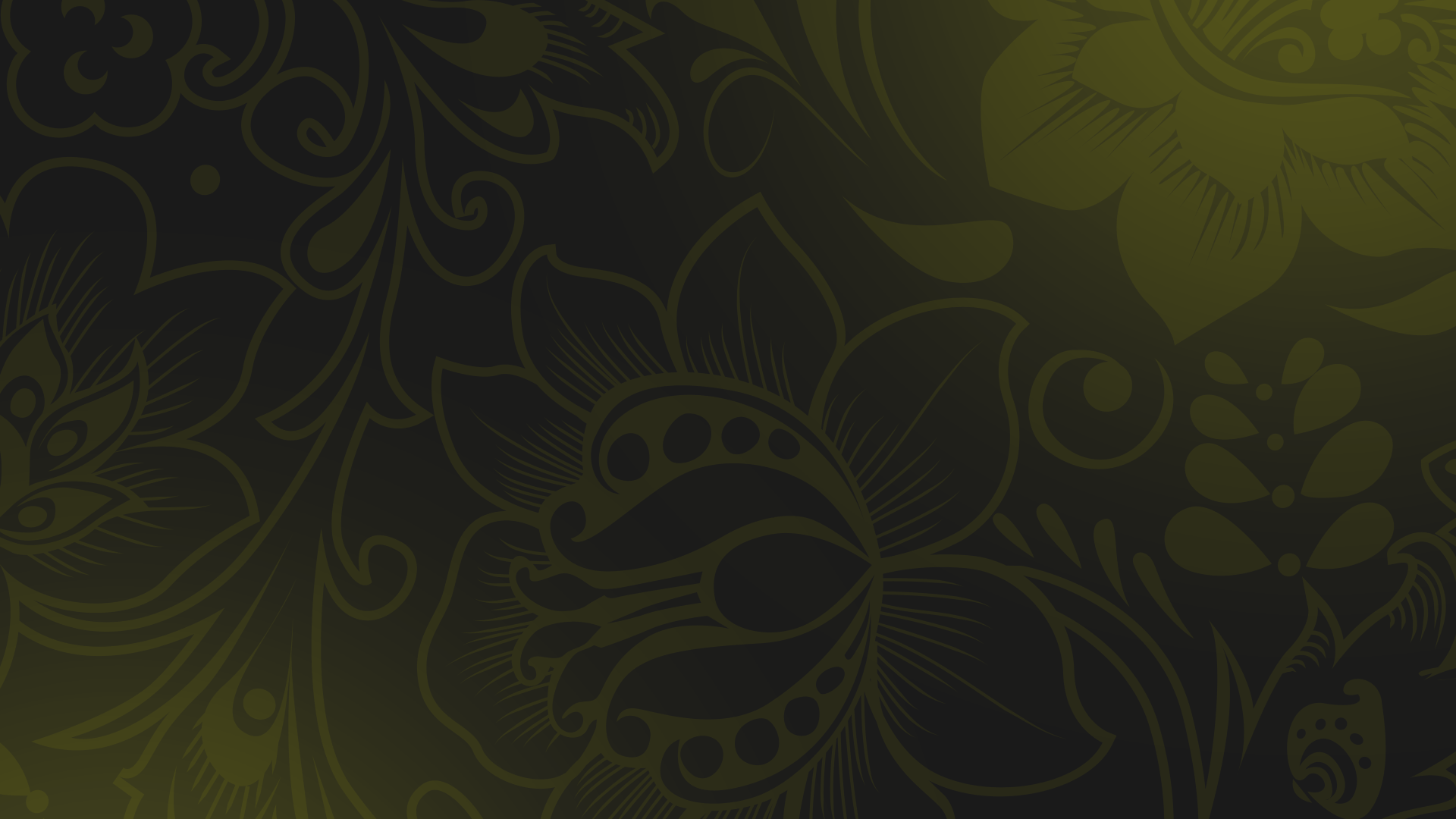 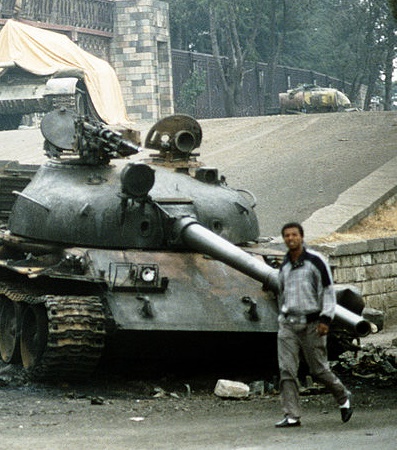 В 1974 году в Эфиопии свергли монархию. 

После отстранения от власти императора началась гражданская война.
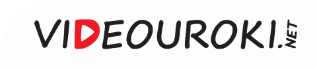 Менгисту Хайле Мариам
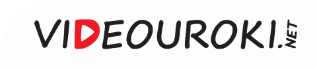 Внешняя политика СССР
1
2
3
На протяжении нескольких лет Советский Союз поддерживал повстанцев 
в Никарагуа
К власти в Никарагуа пришёл Хосе Даниель Ортега, противник США 
и сторонник социалистического режима
В 1979 году удалось свергнуть режим Анастасио Сомосы
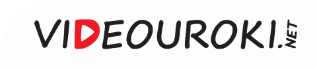 Государства, 
где разгорались конфликты, превращались 
в полигоны 
для проверки вооружения 
и качества разработок военного командования.
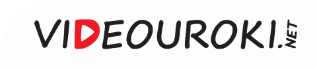 Самым крупным событием во внешней политике СССР стало участие в Афганской войне.
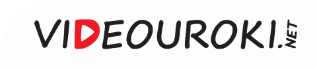 Афганская война
Справиться с создавшейся ситуацией афганское руководство не смогло 
и обратилось за помощью 
к Москве
После прихода к власти нового правительства в Афганистане начались вооружённые мятежи
Вопрос о помощи Афганистану был рассмотрен в Кремле 
19 марта 1979 года
25 декабря 1979 года Ограниченный контингент советских войск вступил на территорию Афганистана
Брежнев и другие члены Политбюро выступили против вооружённого вмешательства
Со временем ситуация 
у границ СССР ухудшилась, и мнение изменилось
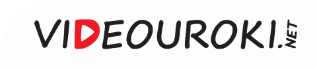 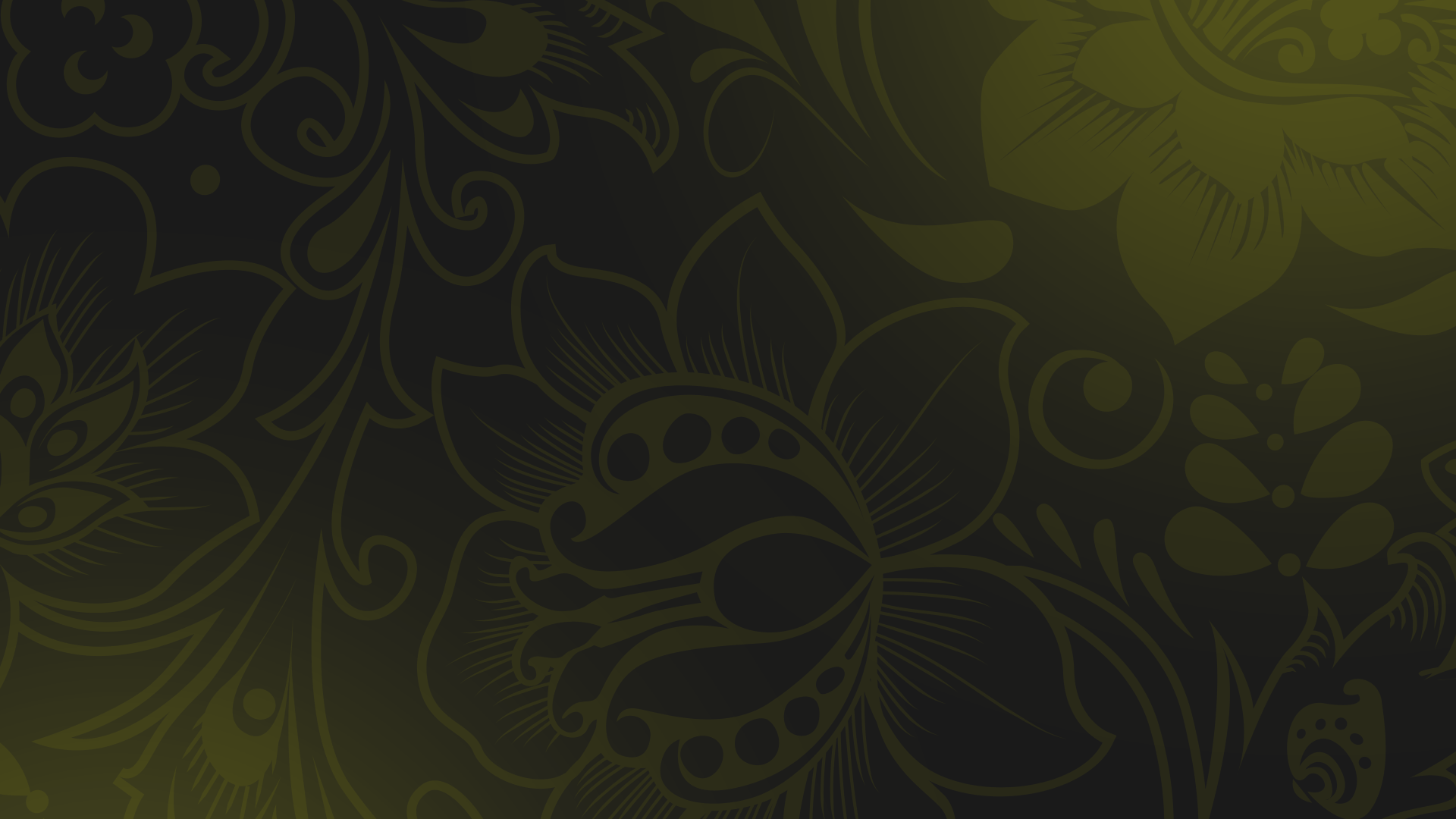 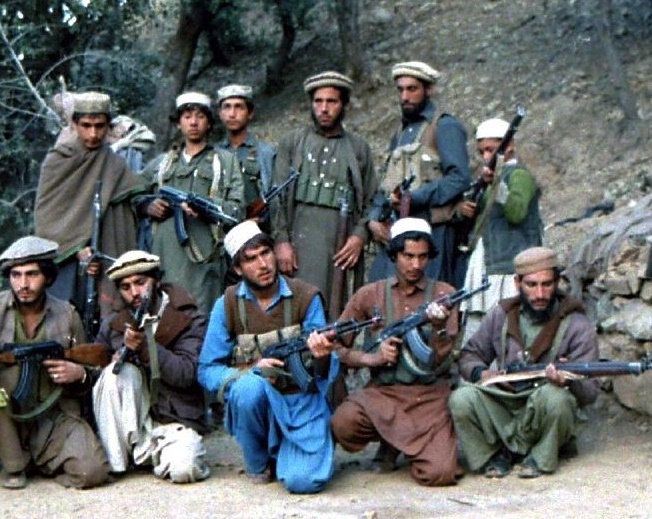 Афганская война
НАТО поддерживало вооружённые формирования афганских моджахедов.
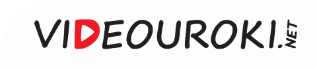 Ввод советских войск в Афганистан осудили некоторые социалистические страны: Китай, Югославия, Румыния 
и Северная Корея.
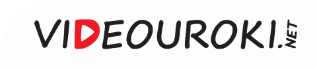 Точные данные о погибших в войне афганцах неизвестны.
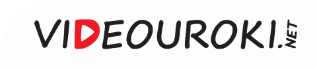 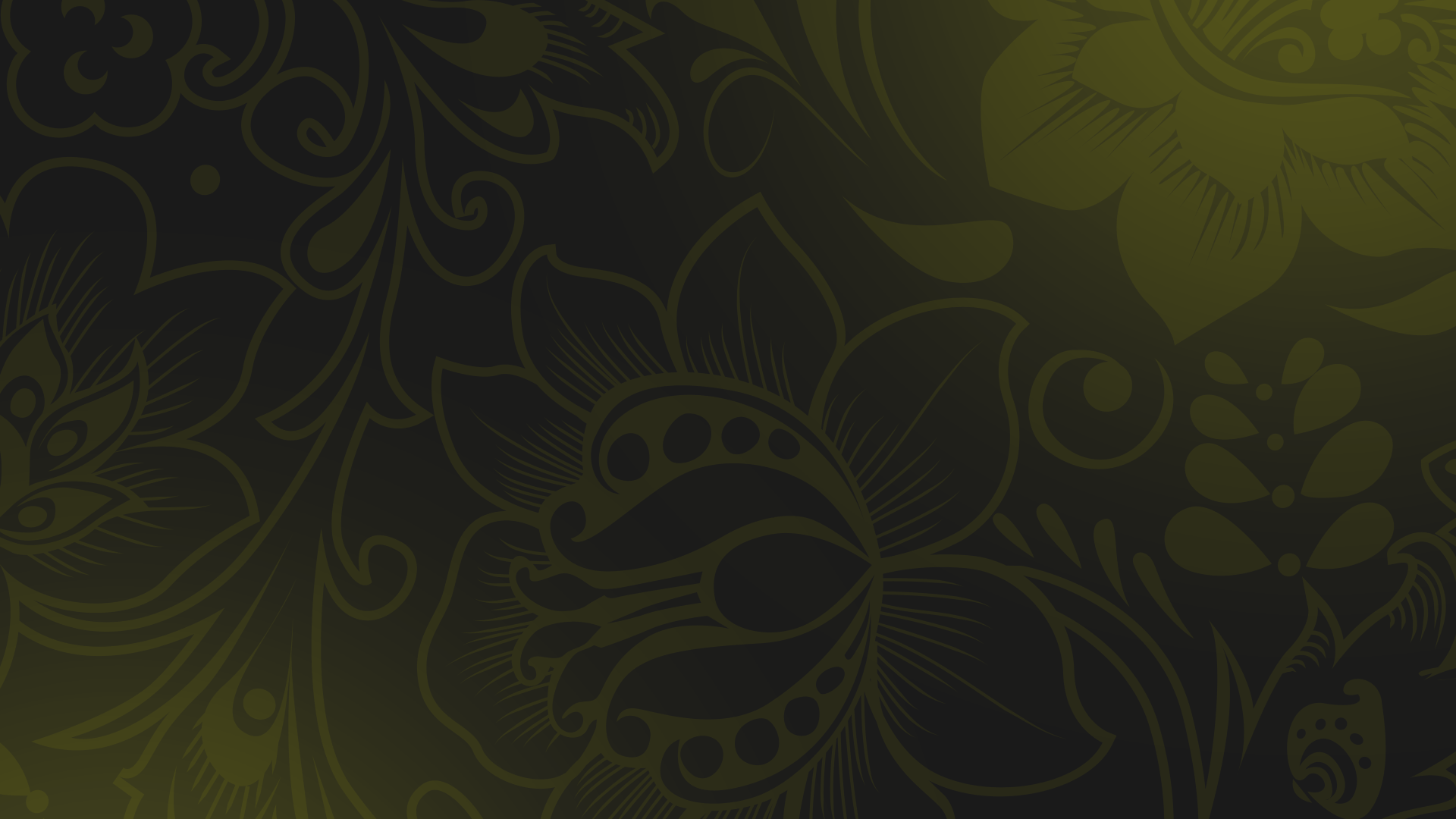 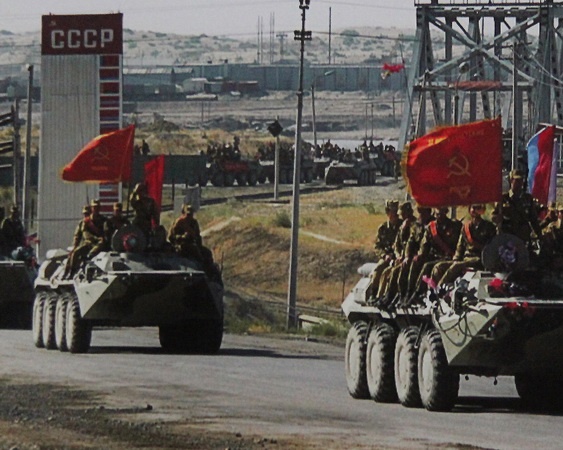 Афганская война
После ухода советских войск из Афганистана существенно осложнилась обстановка 
на советско-афганской границе: имели место обстрелы территории СССР, попытки проникновения на территорию СССР.
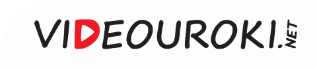 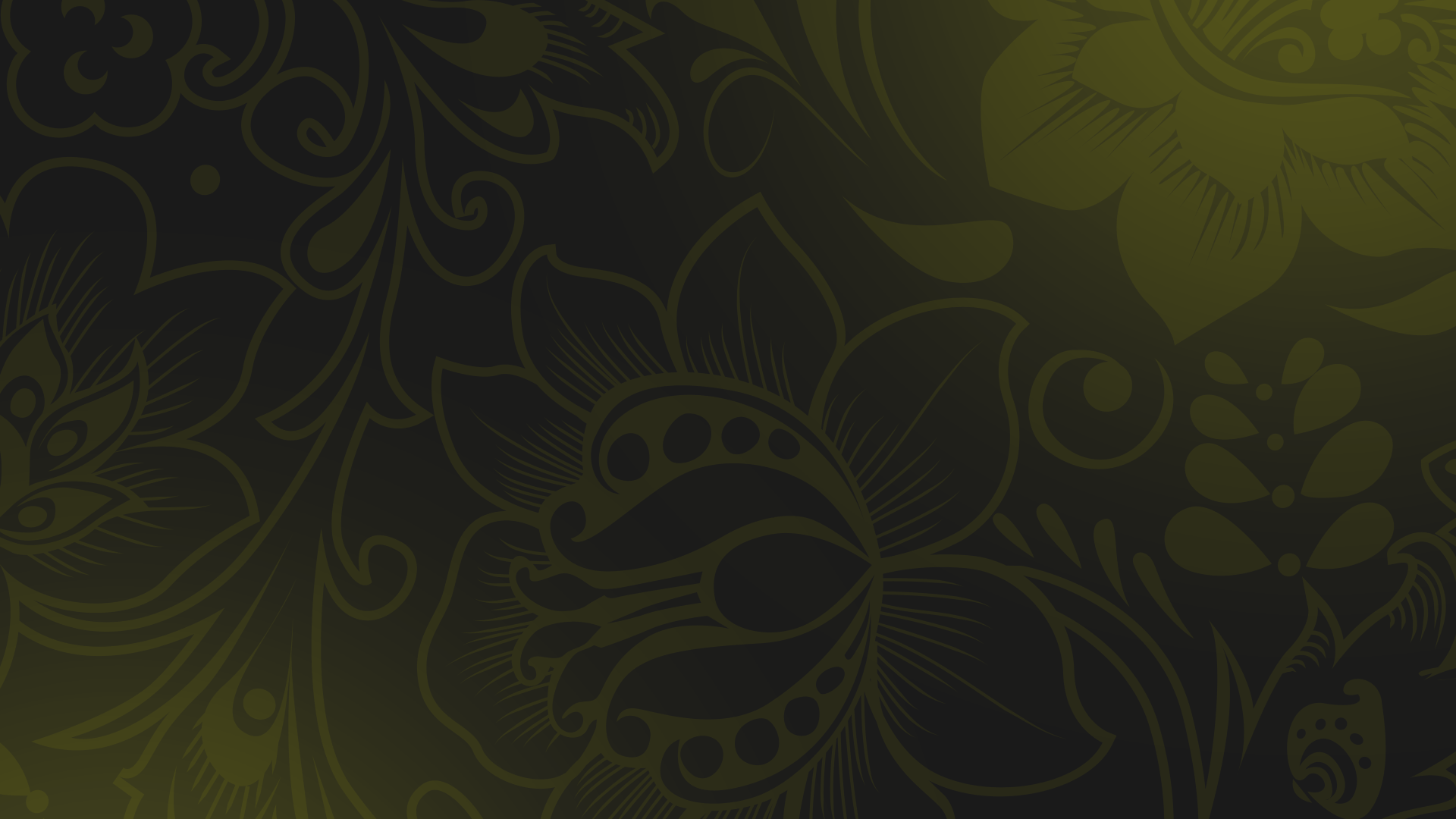 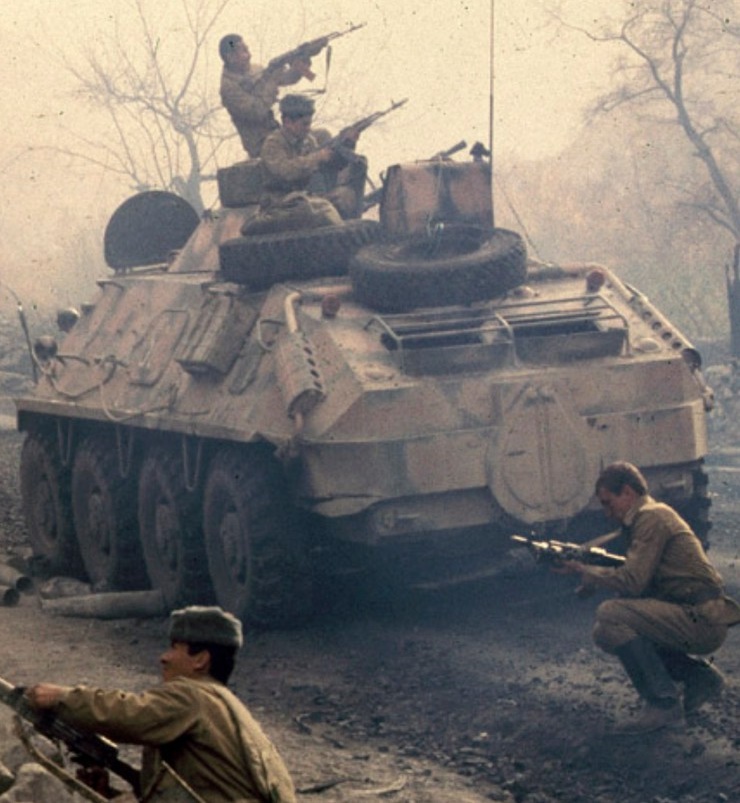 Афганская война потребовала больших материальных затрат. 

События этой войны были использованы Западом для ряда нападок на Советский Союз.
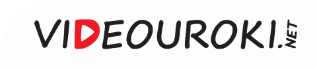 Начался новый этап гонки вооружений, который ускорил нарастание кризиса в СССР.
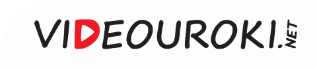 Александр Дубчек
В 1967 году в Чехословакии сменилось руководство.
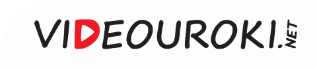 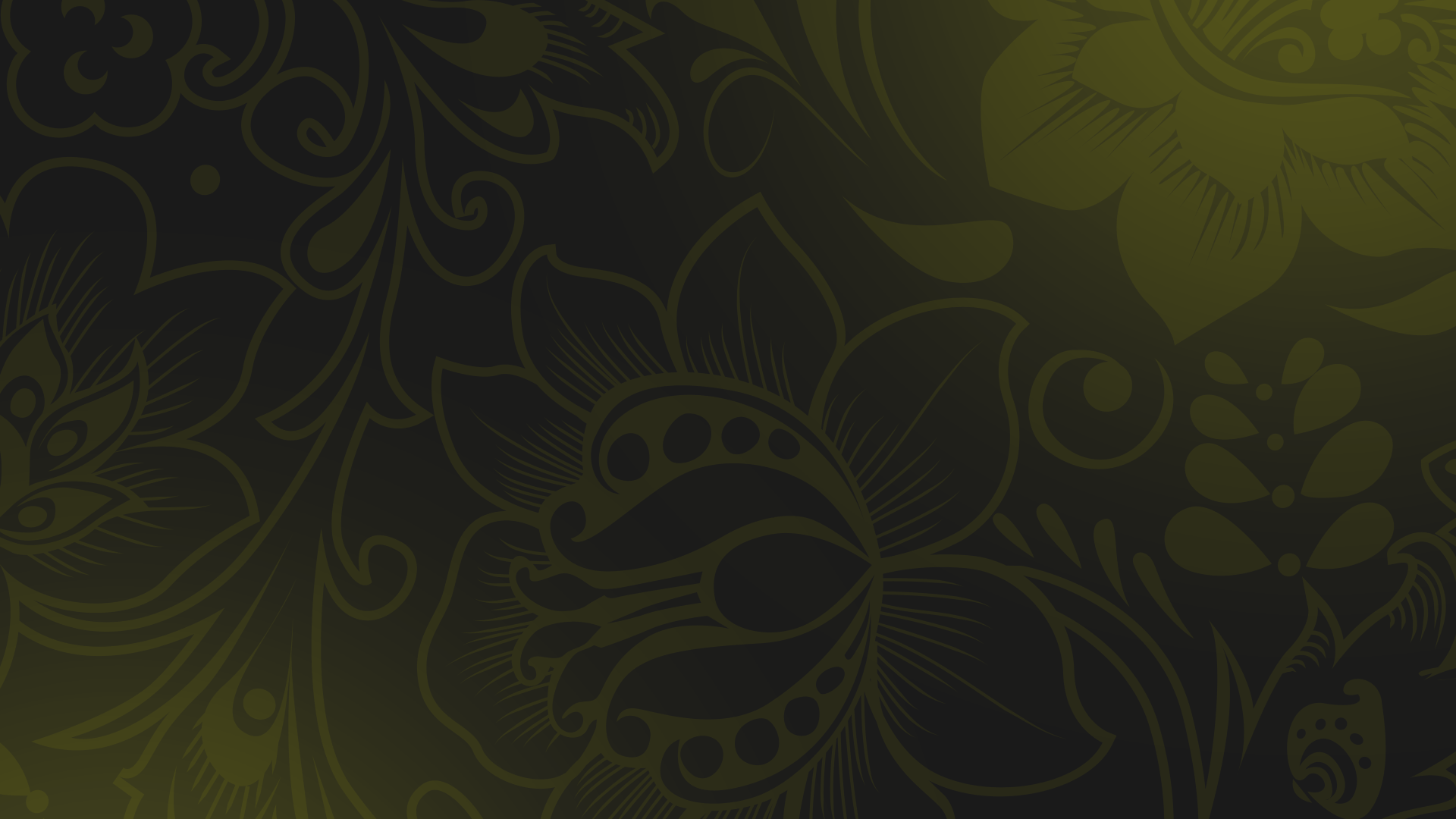 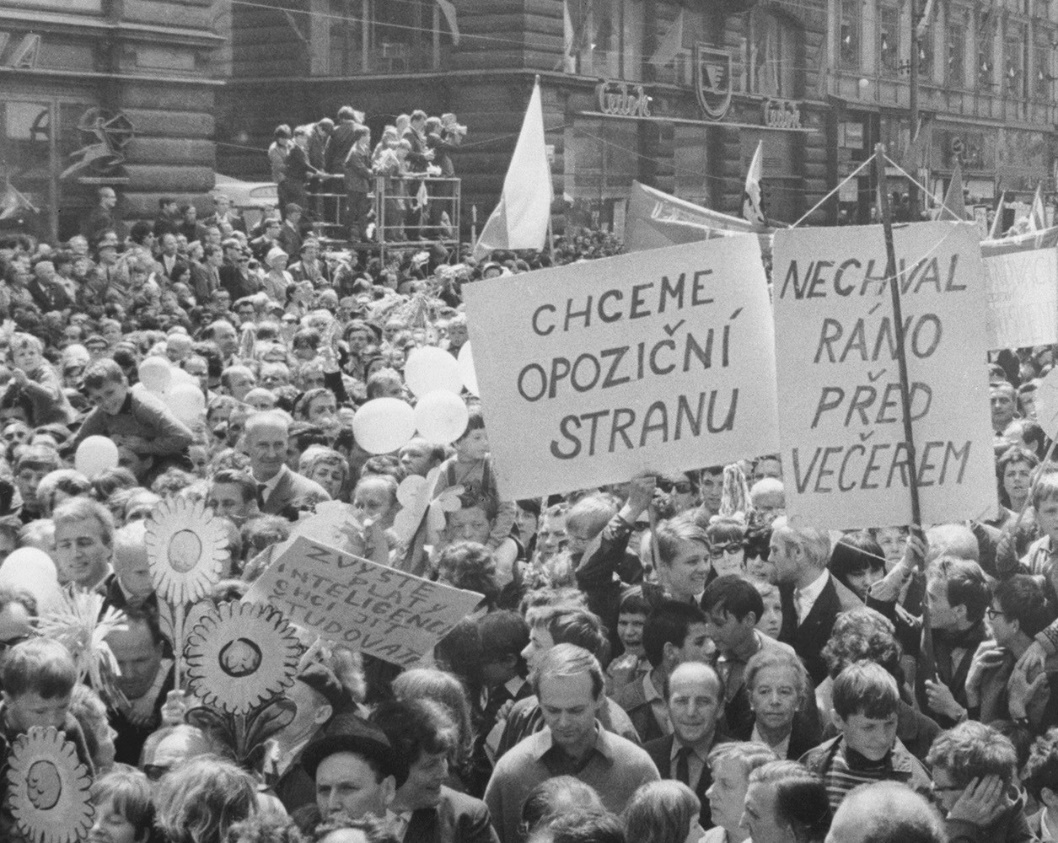 «Пражская весна»
В январе 1968 года в Чехословакии началось проведение реформ, направленных 
на расширение прав и свобод граждан 
и децентрализацию власти в стране.
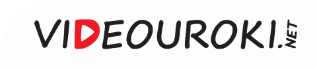 «Пражская весна»
В ночь на 21 августа 
1968 года в Чехословакию вошли войска СССР, Польши, Венгрии, ГДР и Болгарии
В мае 1968 года Брежнев остро раскритиковал положение в ЧССР
СССР опасался, 
что Чехословакия выйдет из Организации Варшавского договора
Операция «Дунай» преследовала цель прекратить происходивший в ЧССР процесс реформ
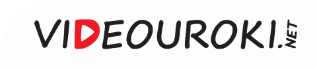 «Пражская весна»
1
2
3
23–26 августа 1968 года 
в Москве состоялись переговоры между советским и чехословацким руководством
17 октября 1968 года начался поэтапный вывод союзных войск с территории Чехословакии, который завершился 
к середине ноября
Было принято решение, что советские войска покинут территорию Чехословакии только после свёртывания процесса демократических реформ
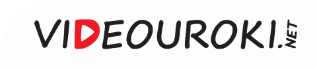 Внешняя политика СССР
Усилилась экономическая и военная интеграция восточноевропейских стран
Руководство СССР пересмотрело принципы, 
на которых строилось сотрудничество 
с союзными государствами
В рамках СЭВ был заключён ряд соглашений и договоров
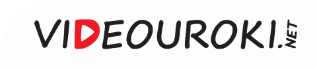 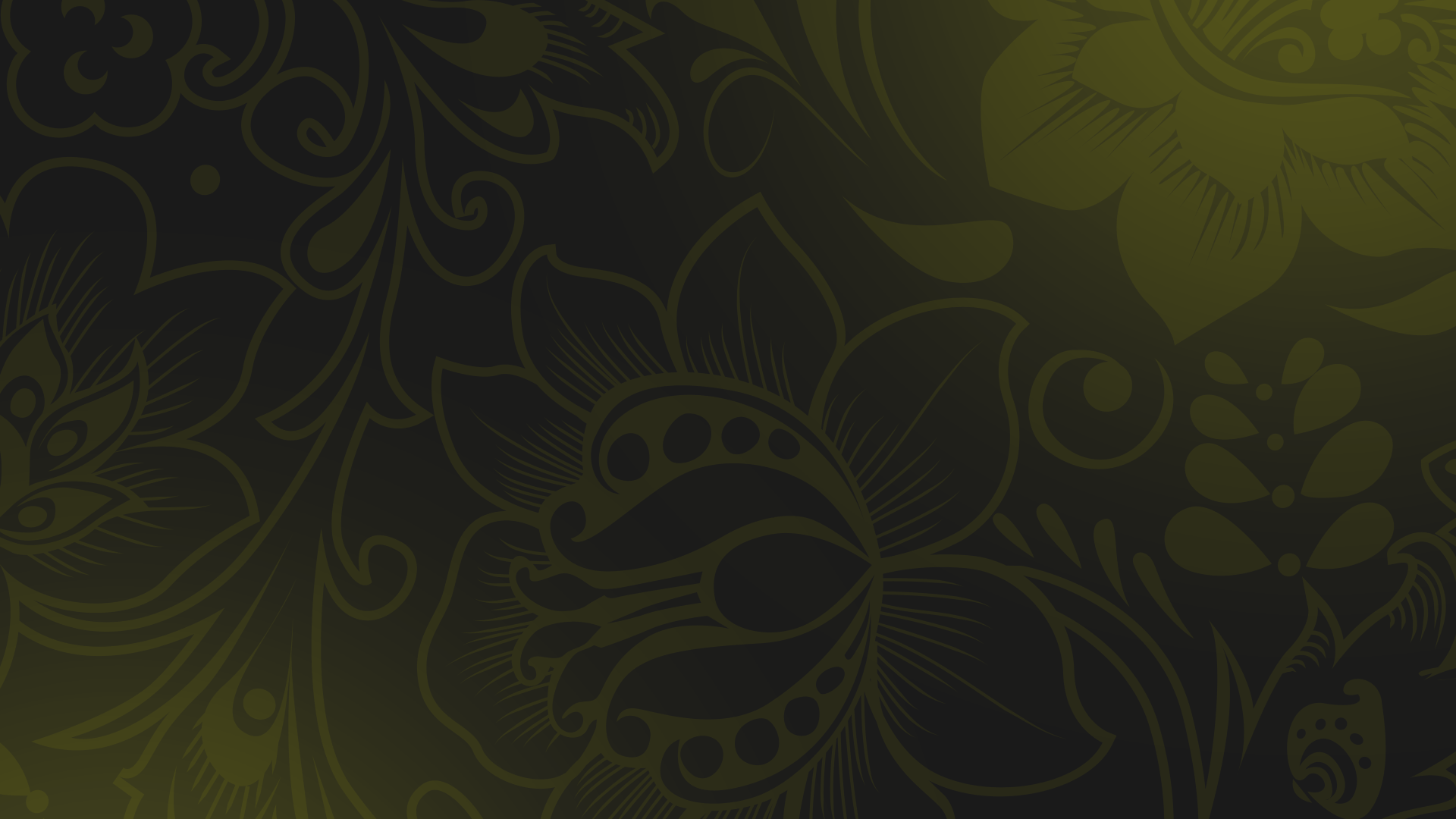 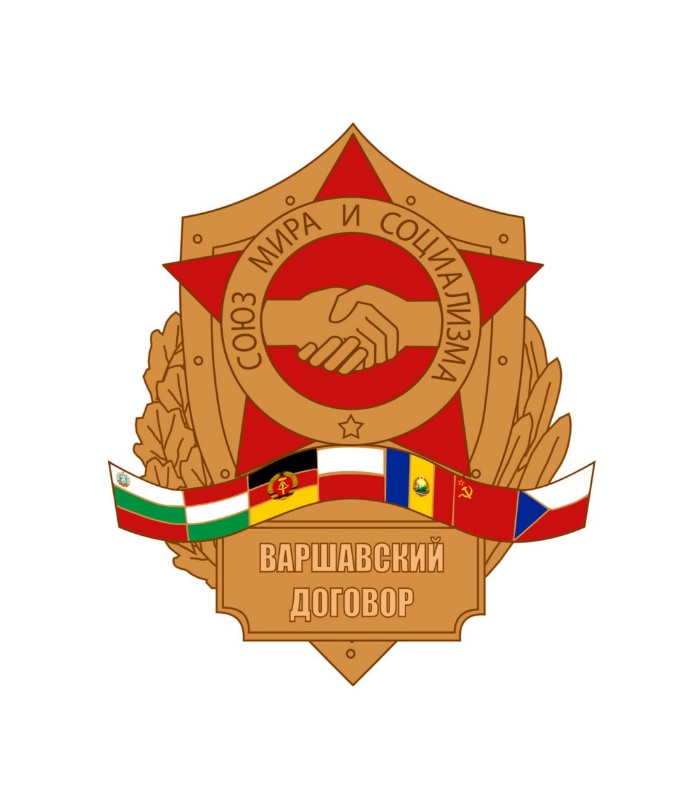 Отношения с союзниками СССР временно стабилизировались. 

Однако позже Москва снова начала терять контроль над союзниками 
в Восточной Европе.
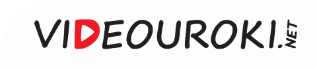 События в Польше
В 1980 году в Польше начались массовые выступления рабочих
Они привели к созданию независимого профсоюза «Солидарность»
В декабре 1981 года Польское правительство было вынуждено ввести военное положение
«Солидарность» 
призывала к открытой конфронтации
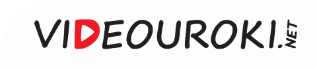 Всё больше отдалялись от СССР Китай, Албания, Румыния, Югославия и КНДР.
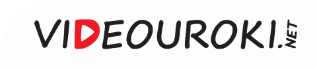 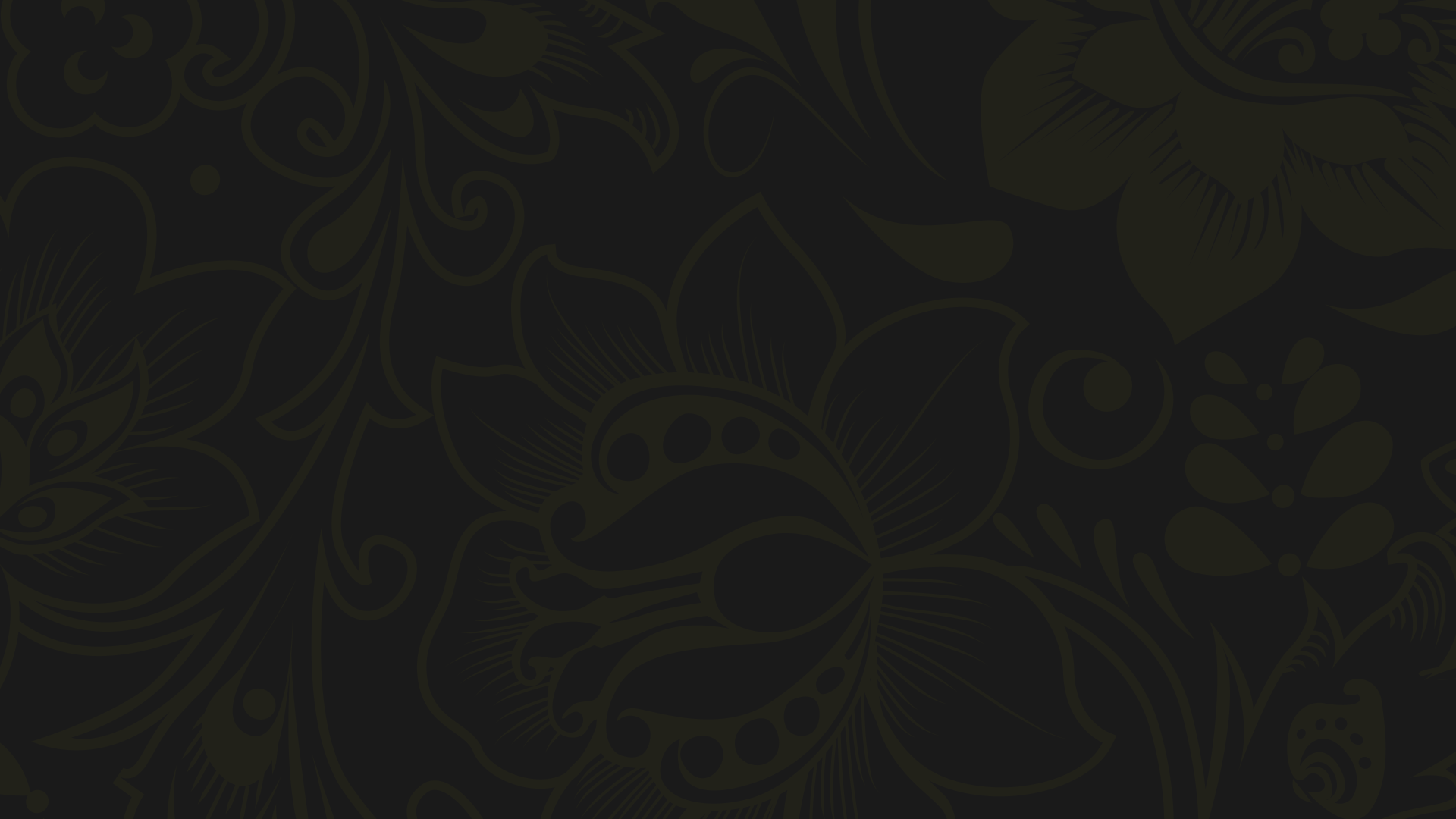 Политика разрядки международной напряжённости
Рубеж 1960–1970-х годов стал периодом разрядки международной напряжённости.
1
1 августа 1975 года в Хельсинки был подписан Заключительный акт Совещания по безопасности и сотрудничеству в Европе.
2
Период разрядки завершился в декабре 1979 года после ввода советских войск в Афганистан.
3
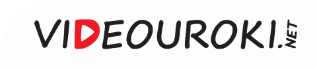 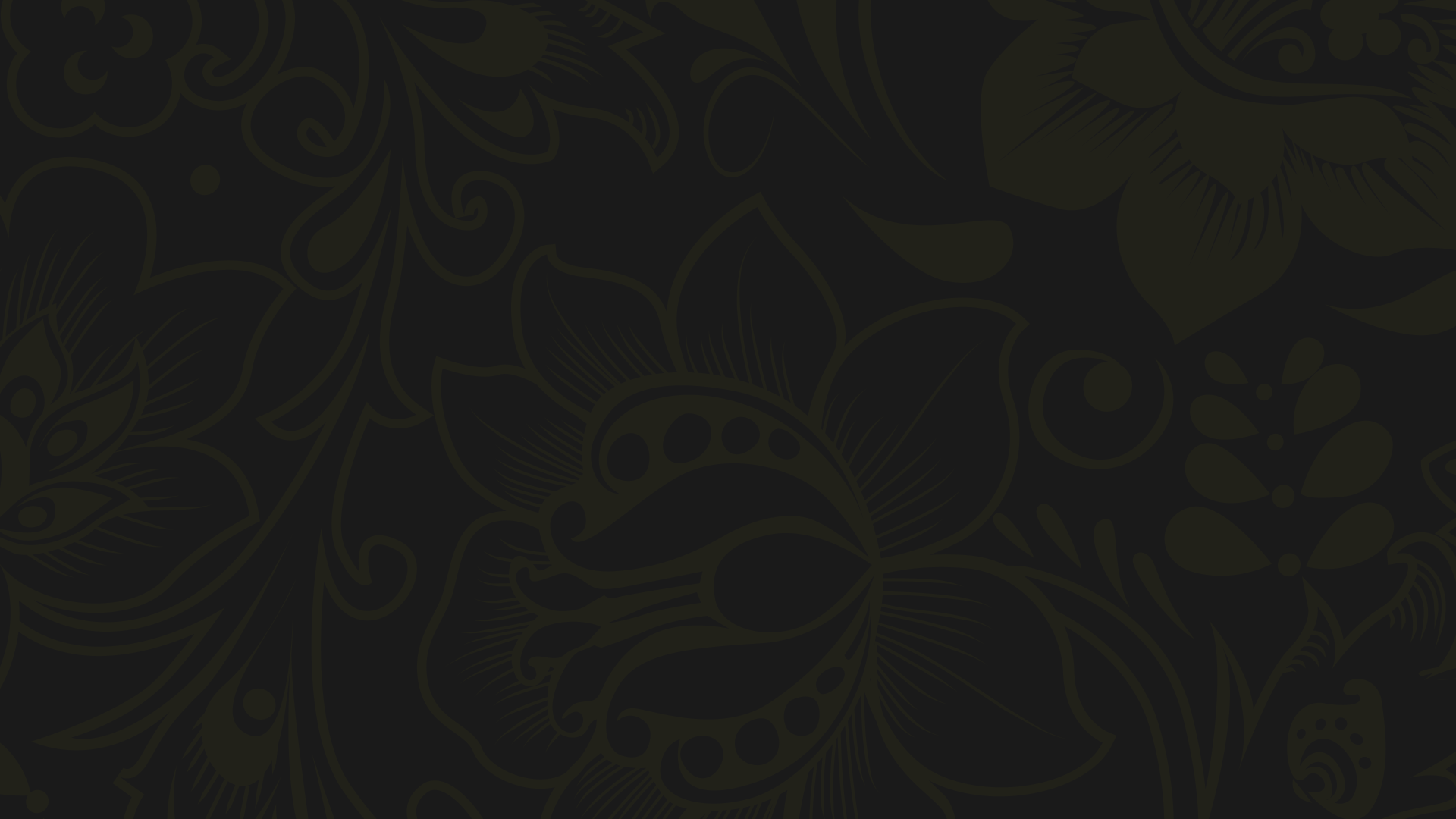 Политика разрядки международной напряжённости
США и СССР старались перенести военное противостояние в страны «третьего мира».
4
5
В ночь на 21 августа 1968 года в Чехословакию вошли войска СССР, Польши, Венгрии, ГДР и Болгарии.
В начале 1980-х годов стал очевиден кризис в отношениях СССР со странами социалистического блока.
6
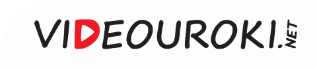